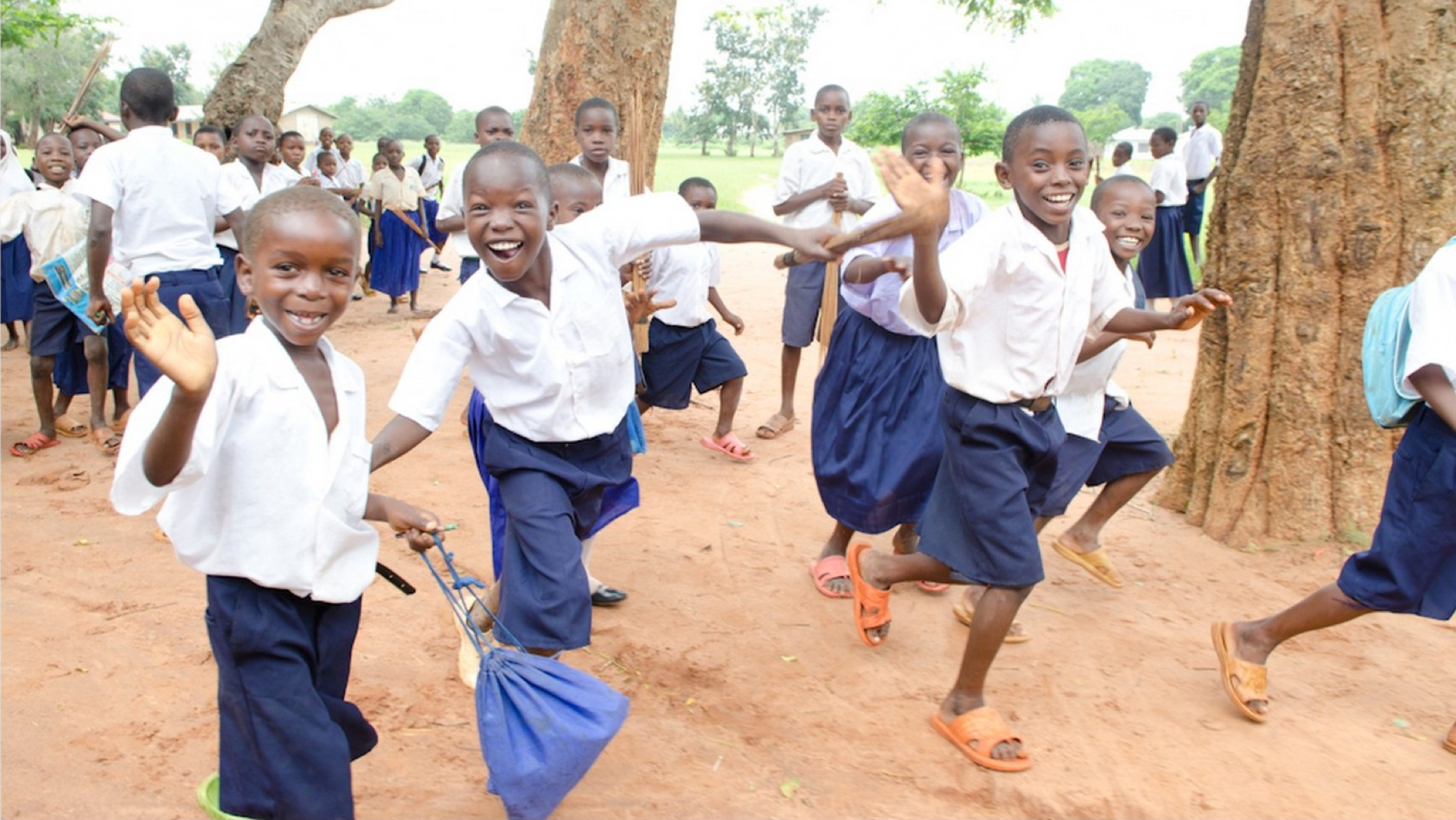 BRAVE
VENTURE LABS
Insights for Ideas
Human Centered Design
A process for understanding people and designing solutions to their problems.
© Brave Venture Labs
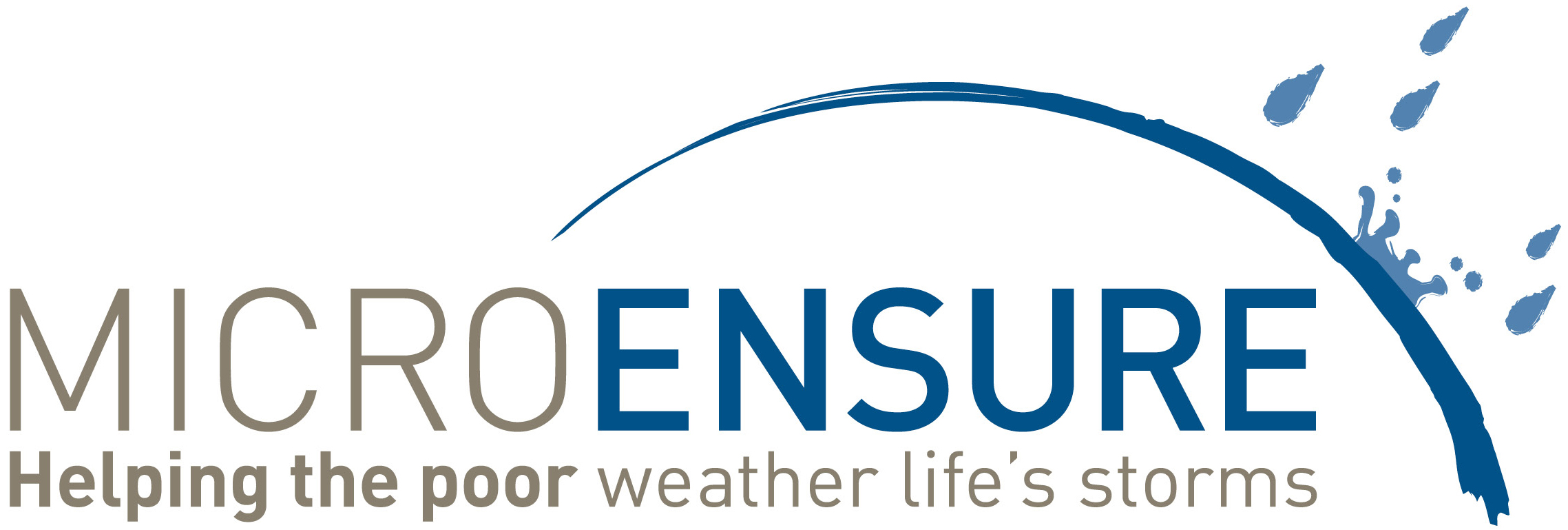 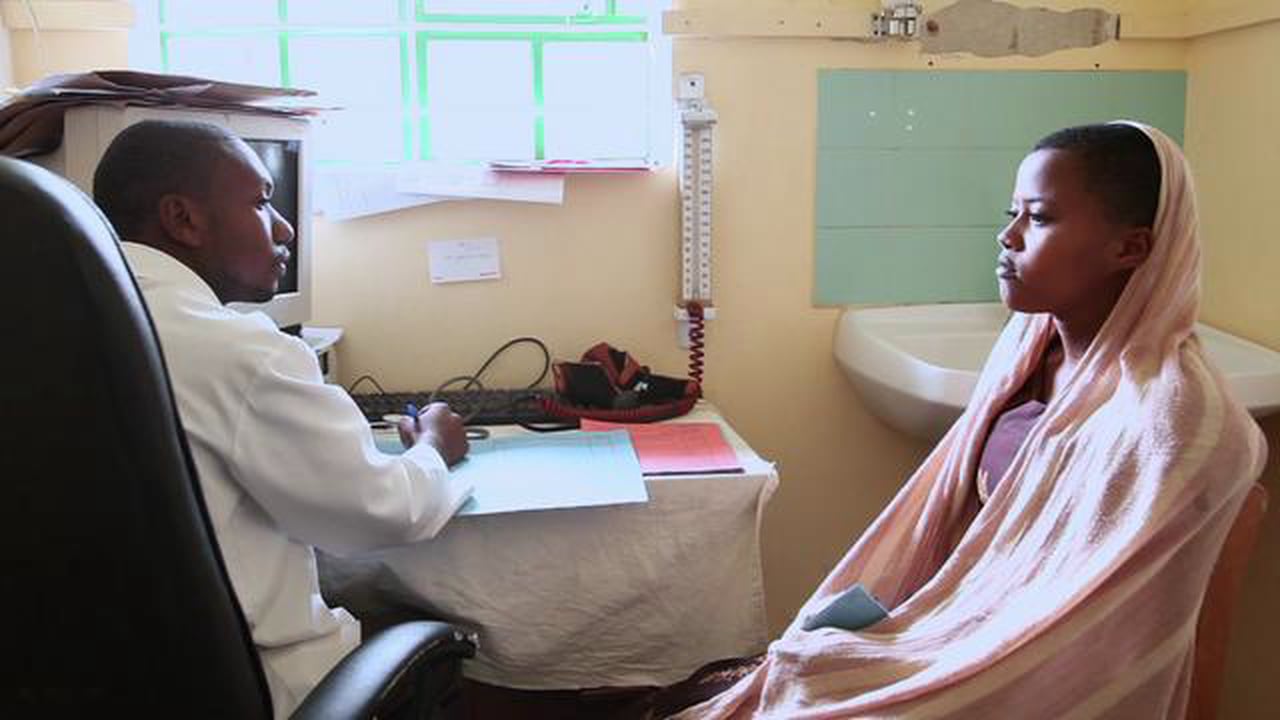 © Brave Venture Labs
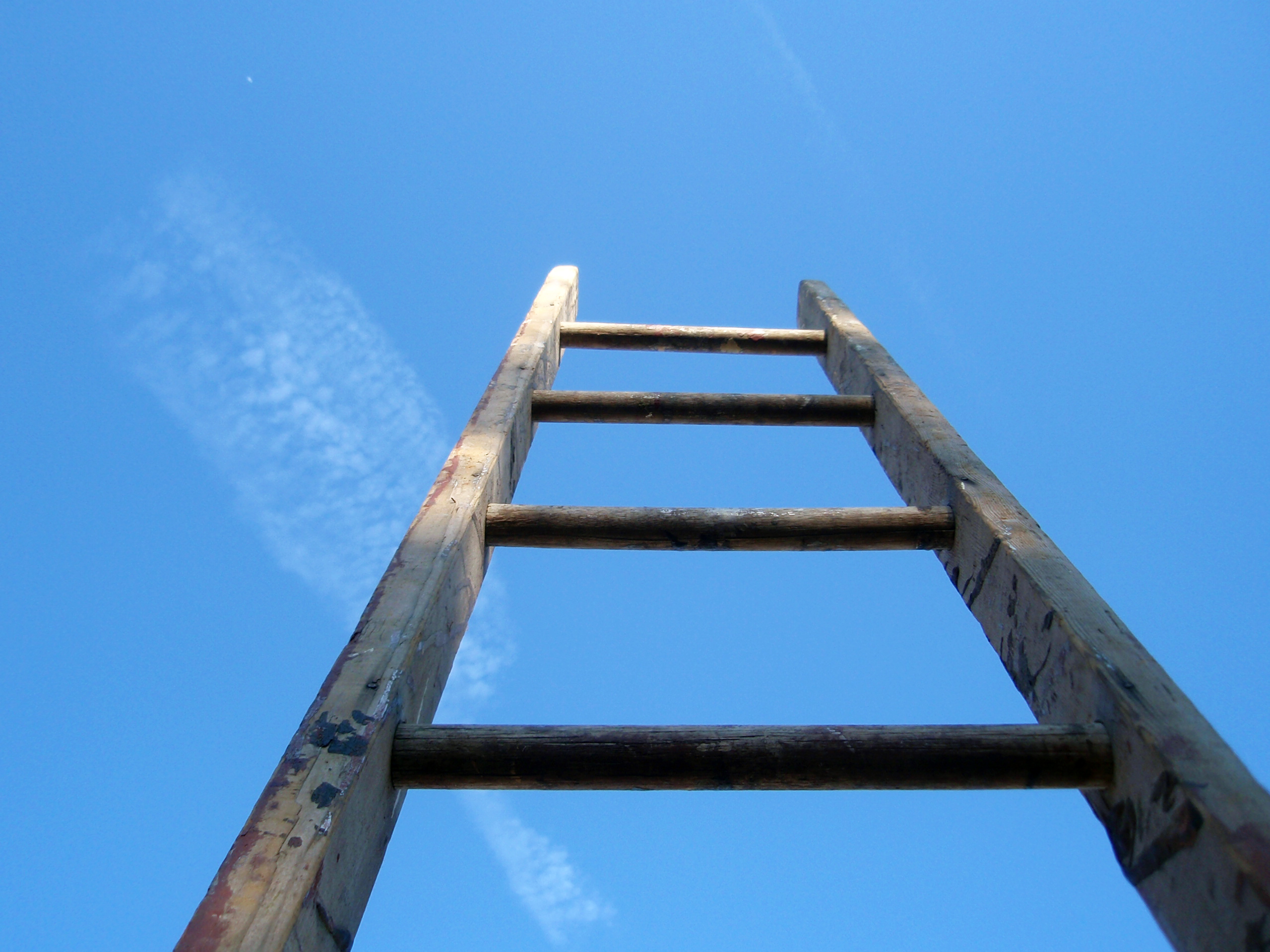 Exercise
Design a Ladder
© Brave Venture Labs
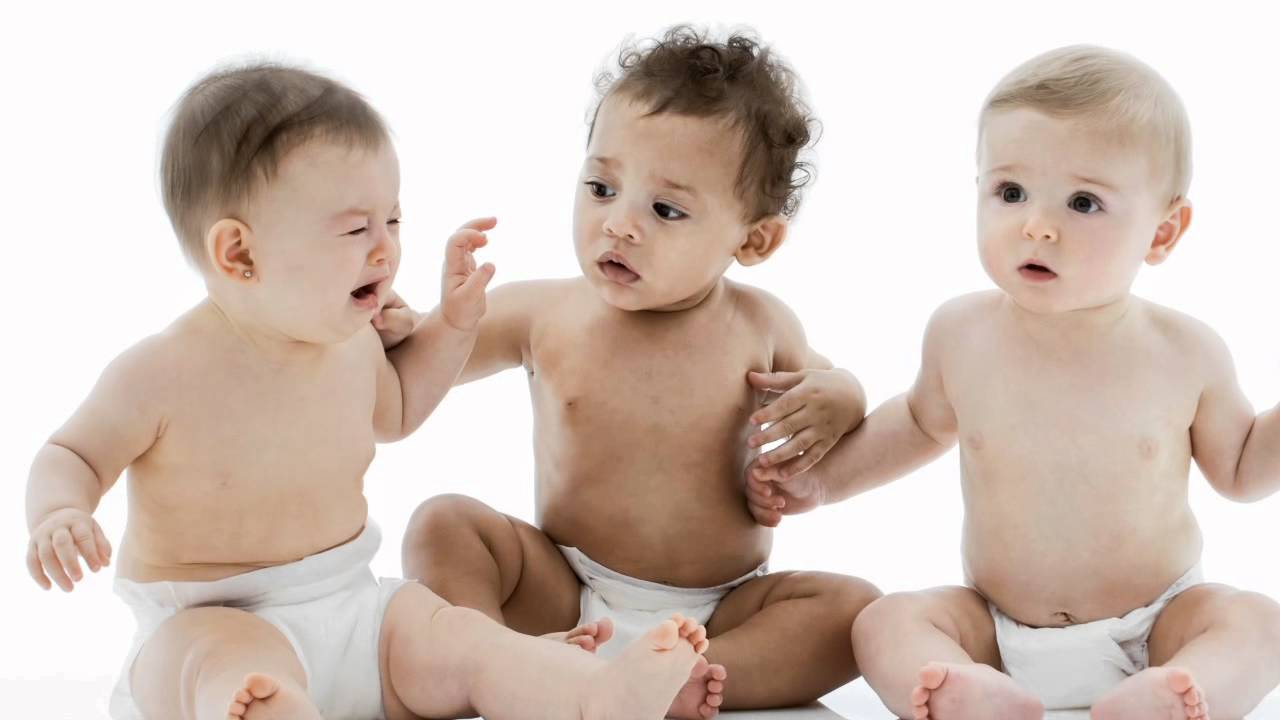 Empathy
Stepping outside of your life and seeing the world from someone else’s viewpoint.
© Brave Venture Labs
How do you gain empathy for someone?
© Brave Venture Labs
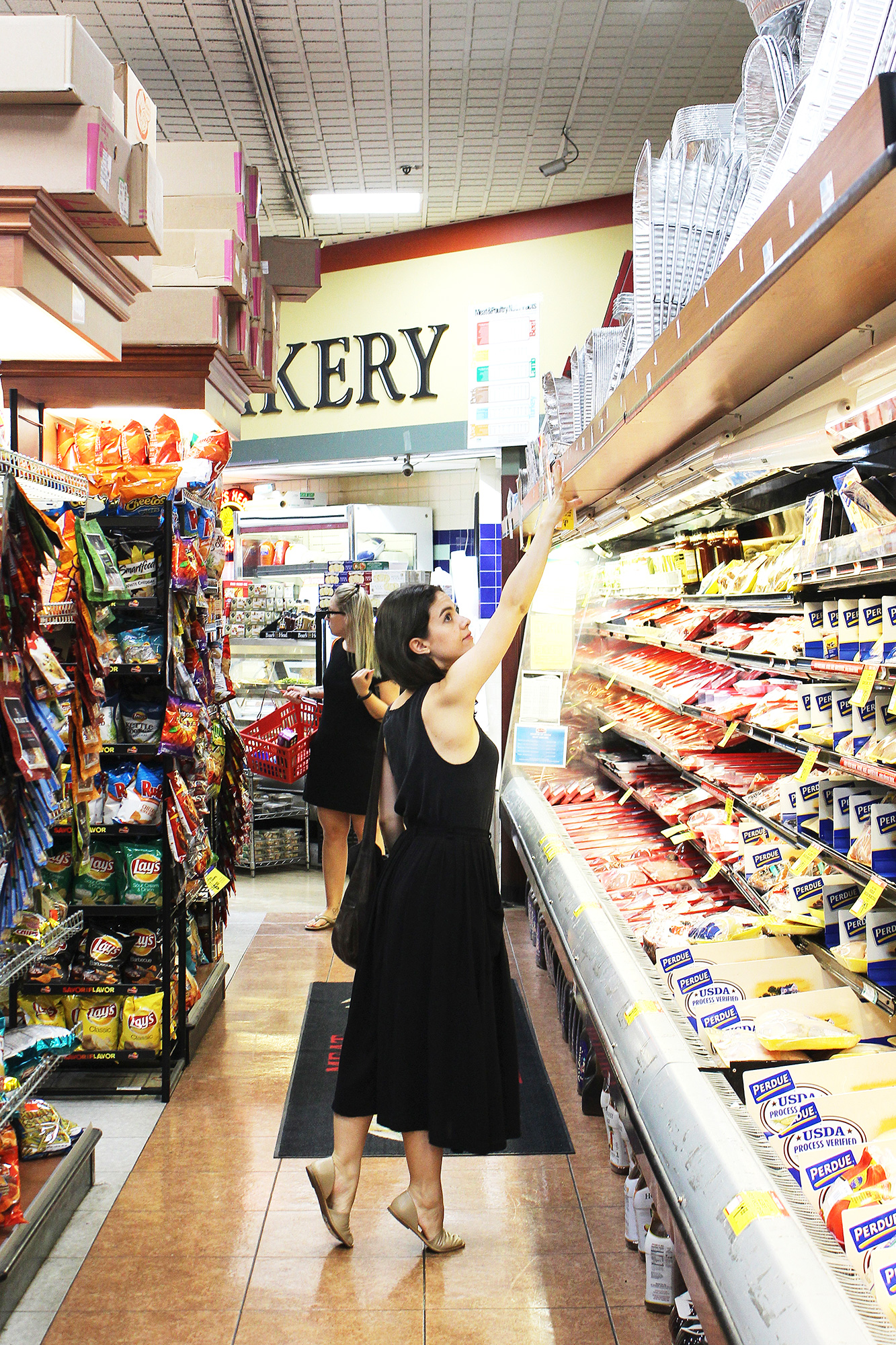 © Brave Venture Labs
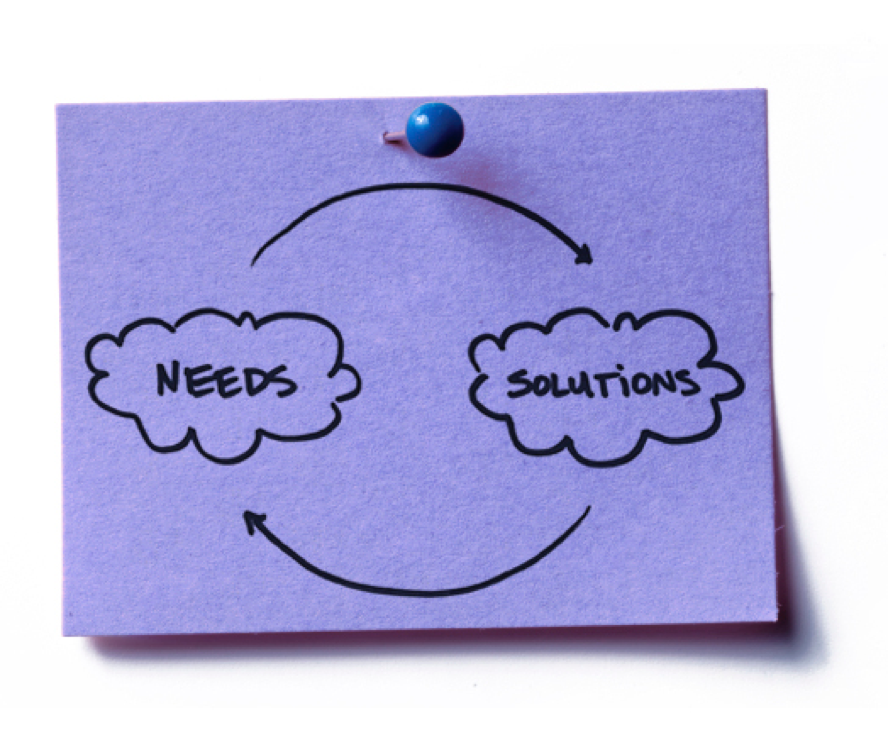 © Brave Venture Labs
need \’ned\ 1 : a physical, metal or social reqirement of a person or group. 
2 : something I want to do, think or feel.
solution \se-’lü-shen\  1 : an object, action or process that satisfies a need.
© Brave Venture Labs
VERB
need \’ned\ 1 : a physical, metal or social reqirement of a person or group. 
2 : something I want to do, think or feel.
solution \se-’lü-shen\  1 : an object, action or process that satisfies a need.
NOUN
© Brave Venture Labs
need \’ned\ 1 : a physical, metal or social reqirement of a person or group. 
2 : something I want to do, think or feel.
VERBI need to clean my teeth.
solution \se-’lü-shen\  1 : an object, action or process that satisfies a need.
NOUN
…with a toothbrush.
© Brave Venture Labs
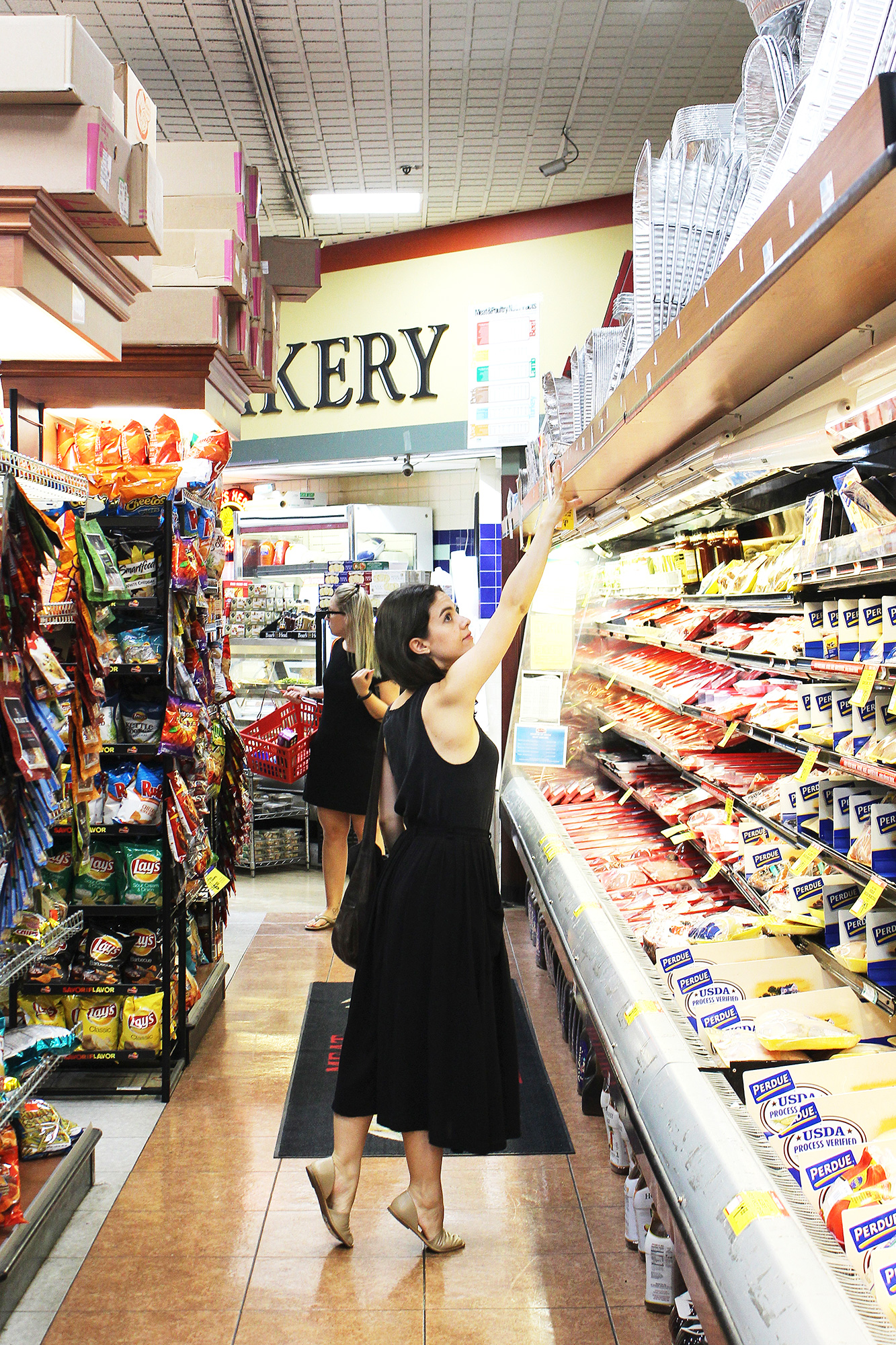 © Brave Venture Labs
Not all needs are directly observable.
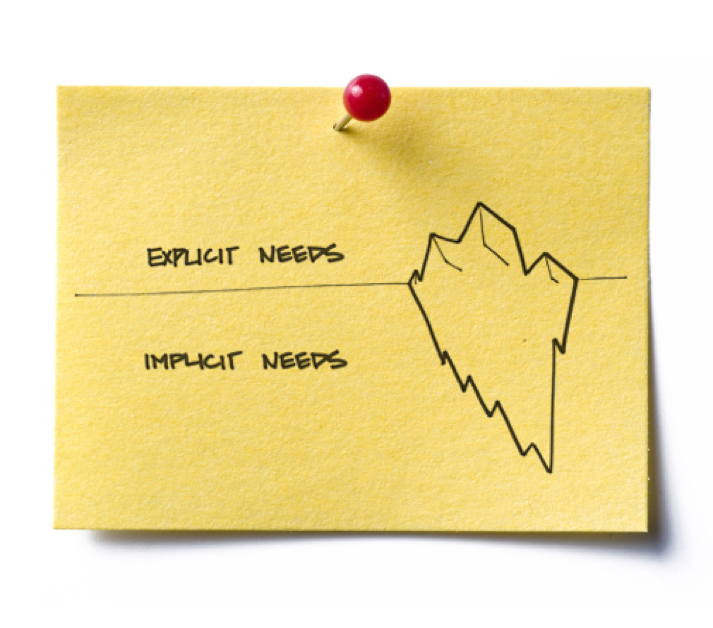 © Brave Venture Labs
How do you find needs you can’t easily see?
© Brave Venture Labs
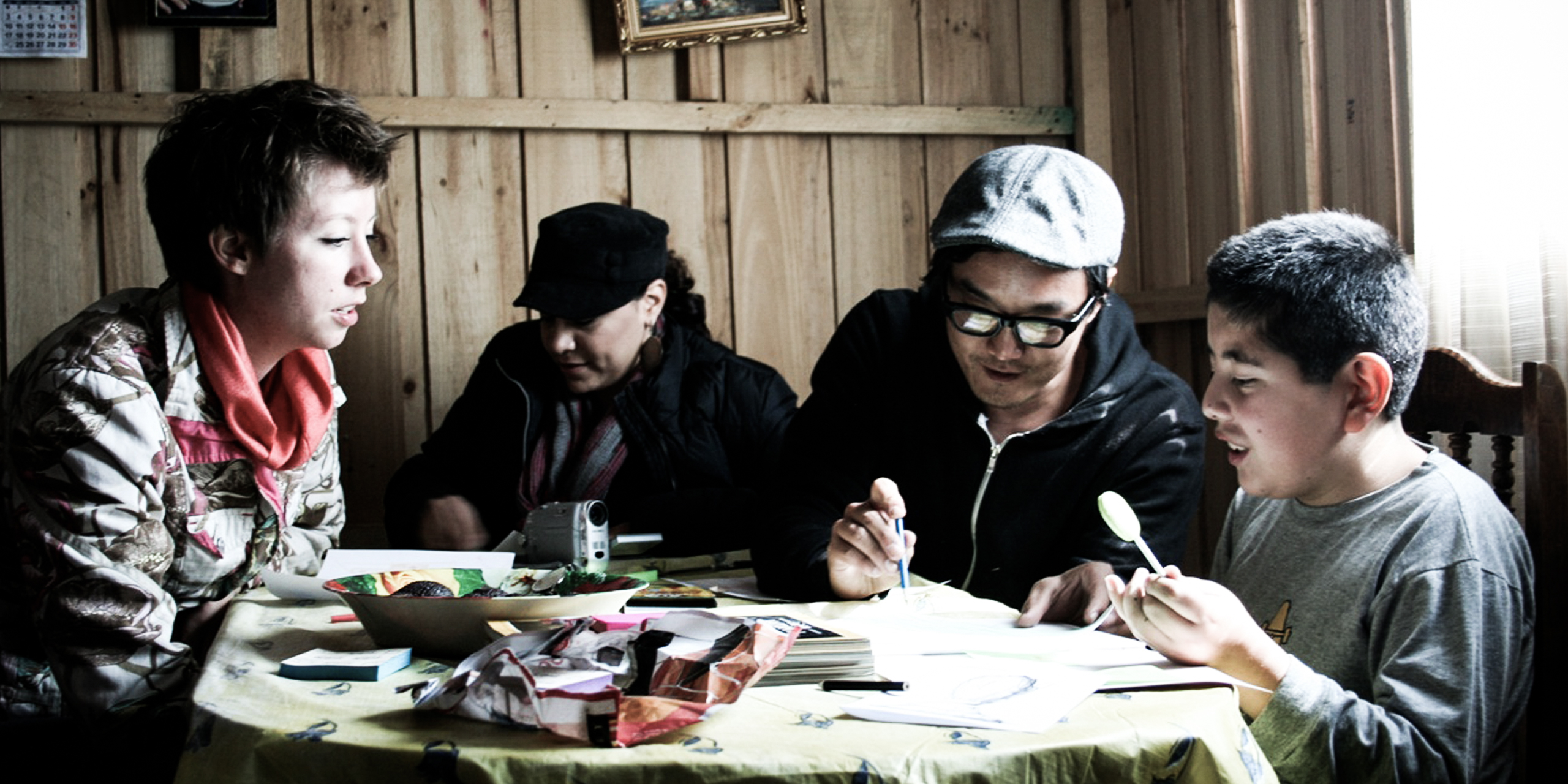 Exercise
Ask, Answer, Watch
© Brave Venture Labs
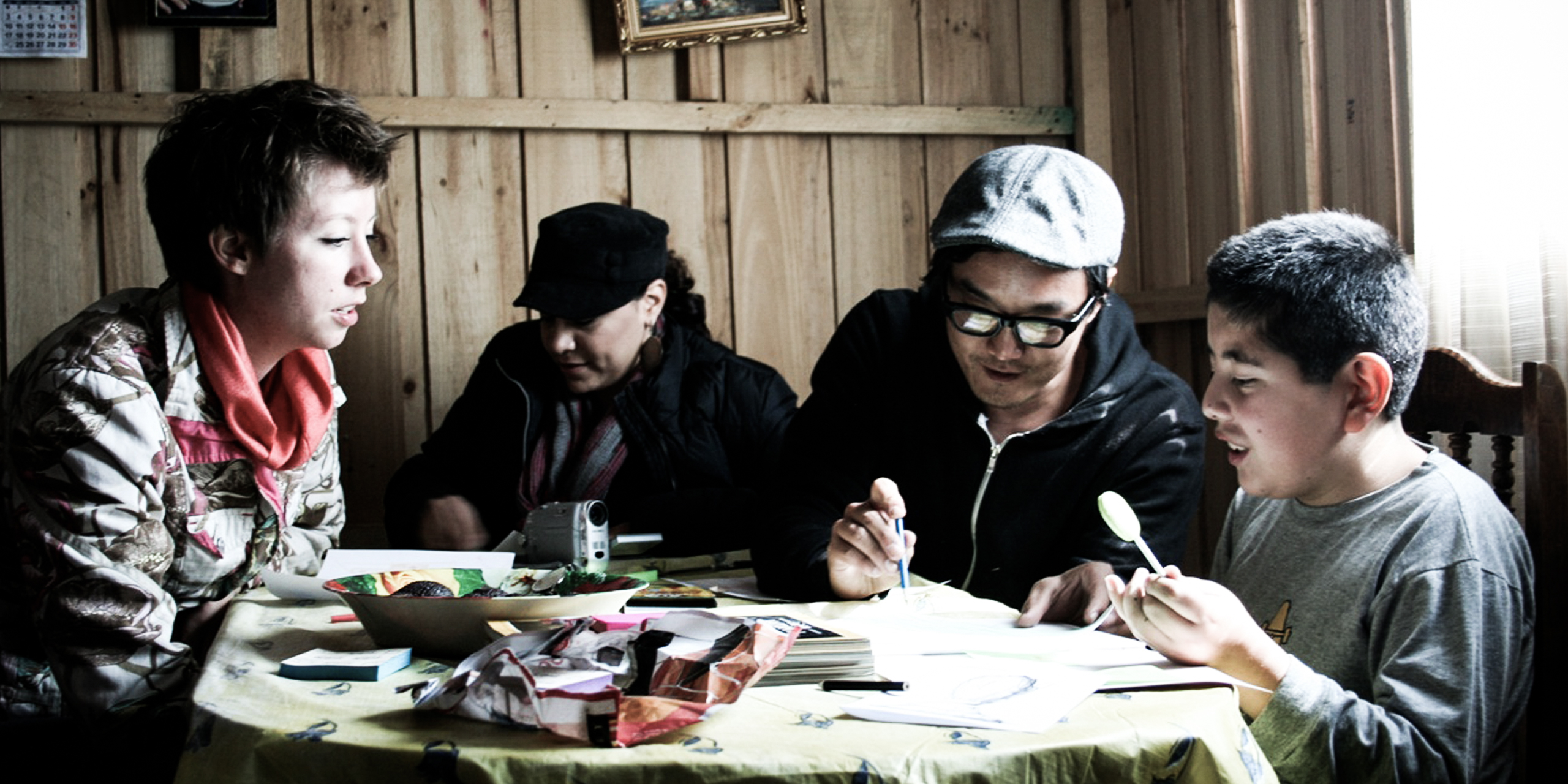 Exercise
Ask, Answer, Watch
Topic
“Tell me about the last time you saved for something.”
© Brave Venture Labs
What did you learn?
© Brave Venture Labs
Ways to build empathy.
1. Be open to seeing their world from their point of view.
2. Let the them lead.
3. Talk 10%, listen 90%.
4. Ask open ended questions to solicit stories.
5. Follow up on personal and concrete topics
6. Use the words they use.
7. Be warm and interested. Smile.
© Brave Venture Labs
To design your research you’ll need…
Methods
Users
Themes
Extremes 
Might tell you the most about furture trends


Mainsteam
Might be your core customer
Values 
What life choices and decisions explain their beliefs and preferences 

Behaviors
What activities do they do that might reveal needs for support
Interviews
Ask the broad and specific questions to learn about their life

Observations
Watch them do something to reveal how they think
© Brave Venture Labs
To design your research you’ll need…
Methods
Users
Themes
Extremes 
Might tell you the most about furture trends


Mainsteam
Might be your core customer
Values 
What life choices and decisions explain their beliefs and preferences 

Behaviors
What activities do they do that might reveal needs for support
Interviews
Ask the broad and specific questions to learn about their life

Observations
Watch them do something to reveal how they think
Try an interview + one other technique.
We’ve given you a few to choose from.
Try drawing out themes from ask, answer, watch.
© Brave Venture Labs
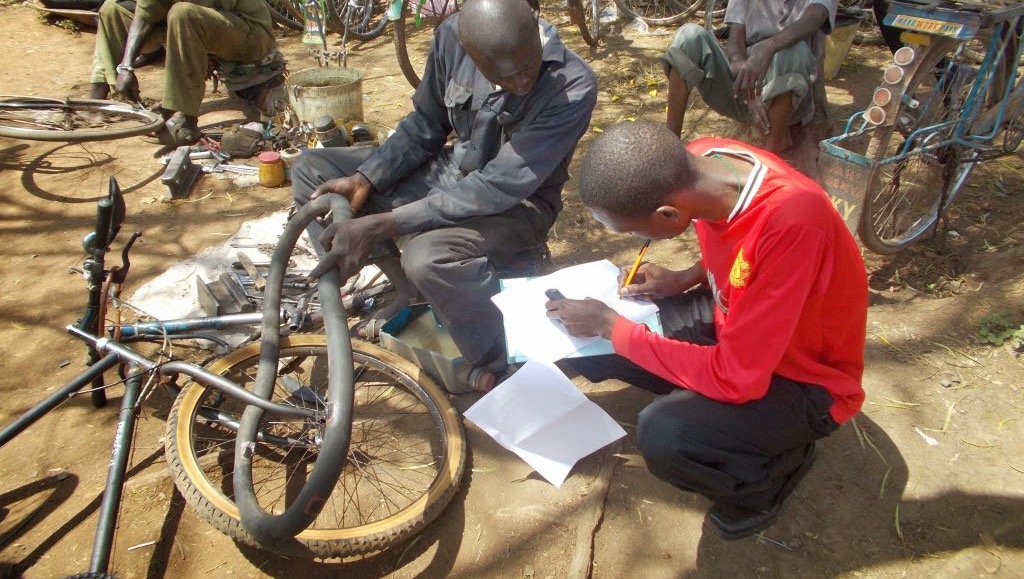 Exercise
Design your Research
© Brave Venture Labs
BRAVE
VENTURE LABS
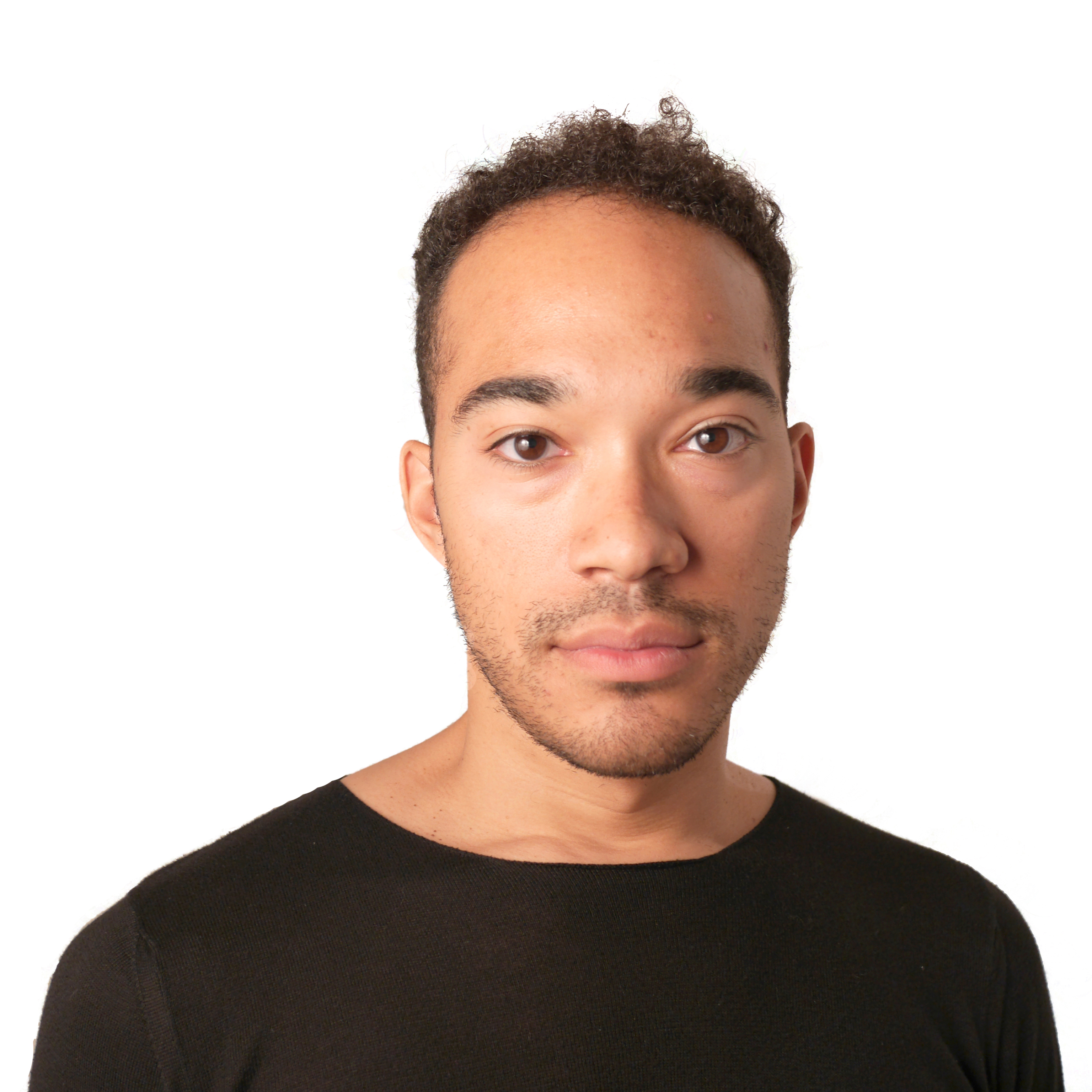 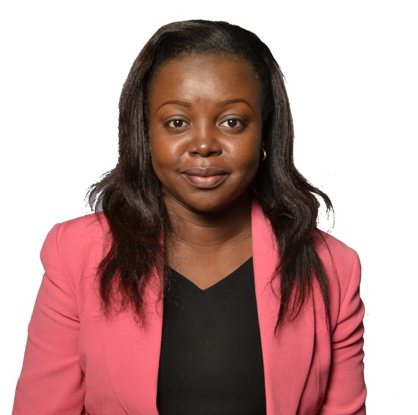 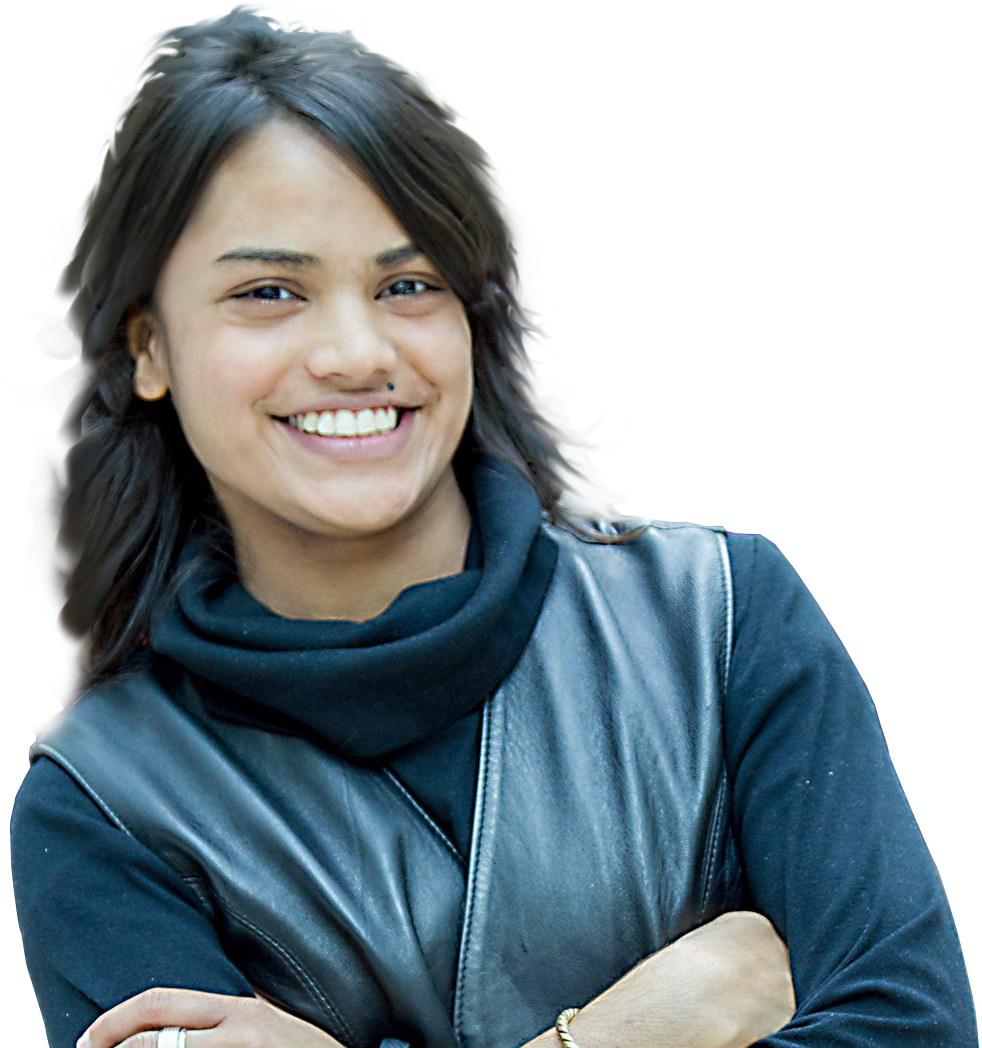 Lilian Mukabane

lilian@braveventurelabs.com
@lily_mukabane
Ibanga Umanah

ibanga@braveventurelabs.com
@ibangaumanah
Jessica Colaco

jessica@braveventurelabs.com
@jessicacolaco
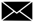 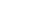 © Brave Venture Labs
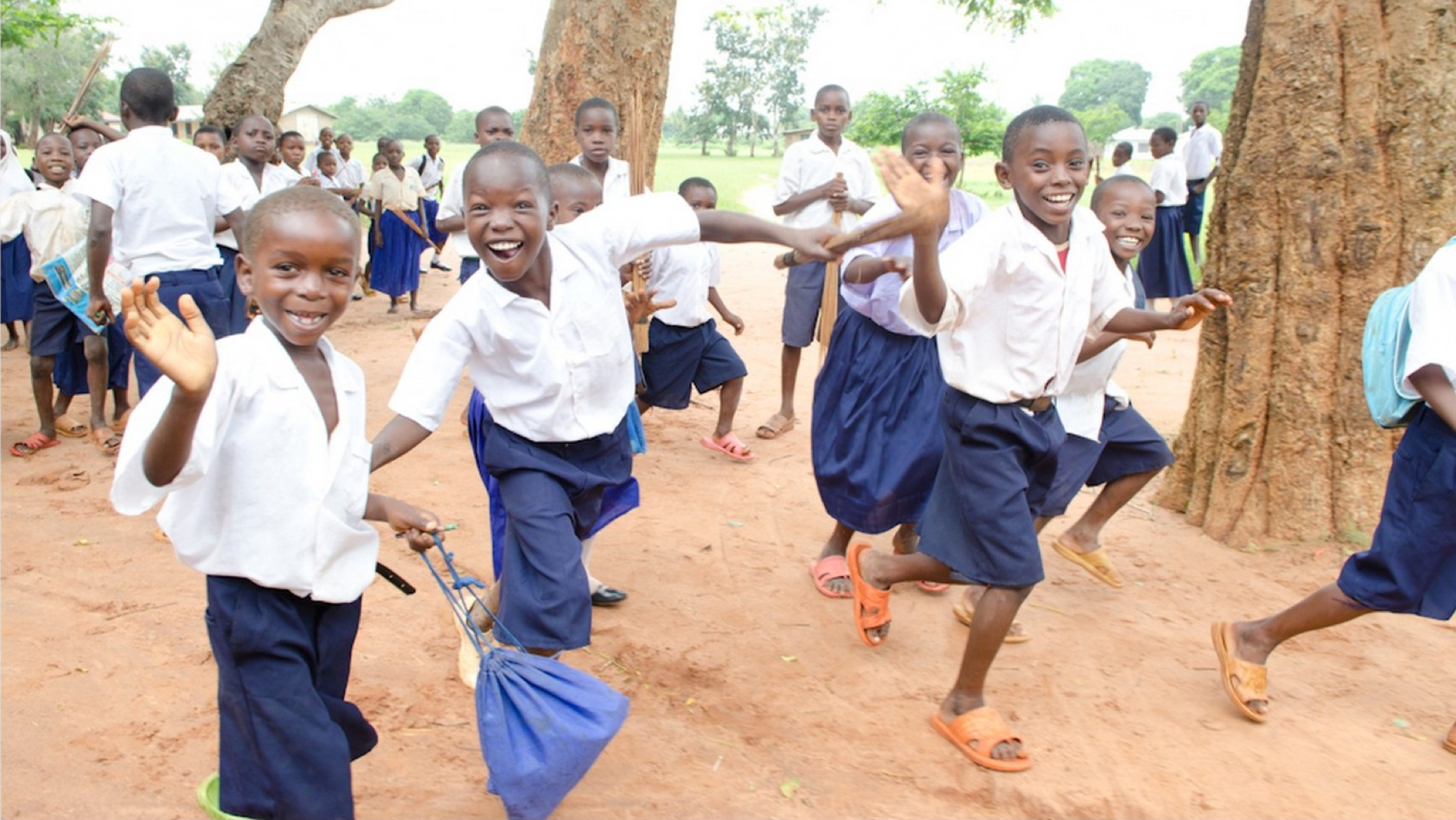 BRAVE
VENTURE LABS
Insights for Ideas
Innovation
A new idea or process for addressing a problem.
© Brave Venture Labs
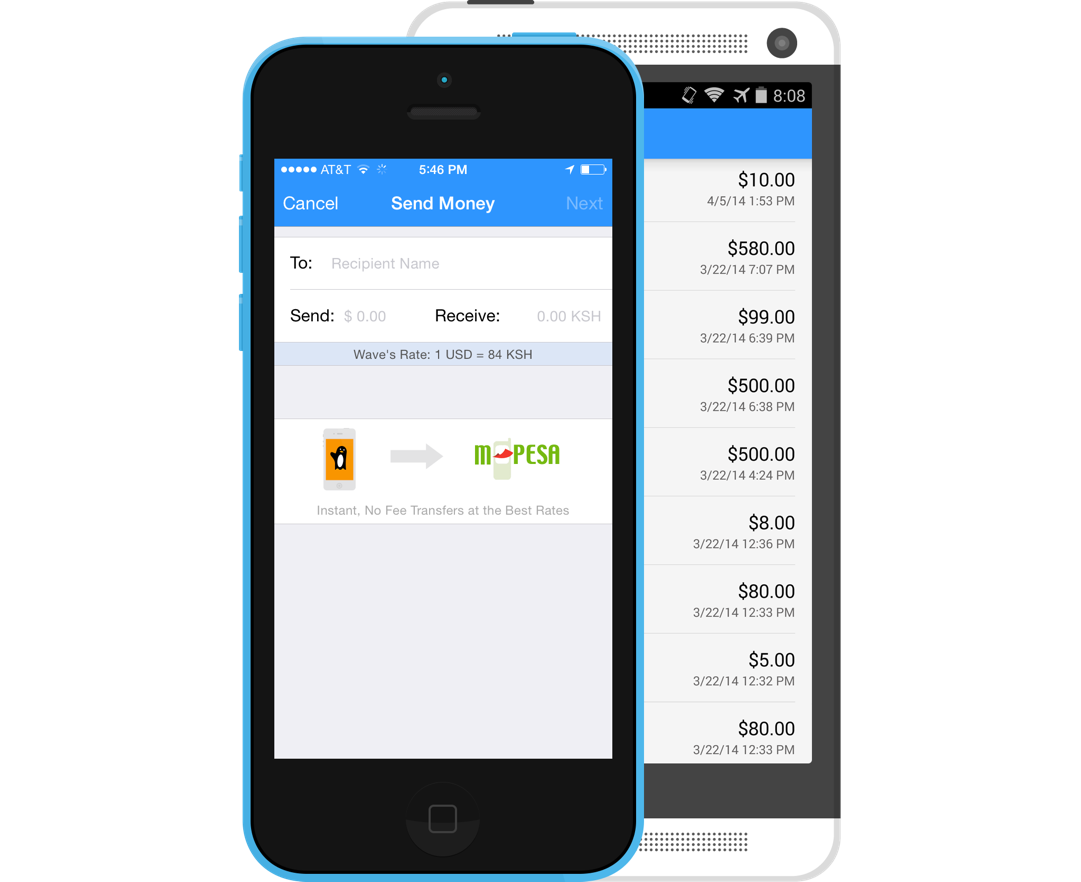 © Brave Venture Labs
Where do innovations come from?
Challenging Orthodoxies
Overturn deeply held and broadly shared conventions within an industry.
Harnessing Trends
Recognize and exploit a culster of technological, social, and economic trends that could change the rules of an industry.
Understanding Customer Needs
Listen and learn about how the customer’s goals could be better reached.
Utilizing Competencies 
Recognize opportunity for a company based on what it knows how to do, not just what it delivers today.
© Brave Venture Labs
Where do innovations come from?
Challenging Orthodoxies
Overturn deeply held and broadly shared conventions within an industry.
Harnessing Trends
Recognize and exploit a culster of technological, social, and economic trends that could change the rules of an industry.
Understanding Customer Needs
Listen and learn about how the customer’s goals could be better reached.
Utilizing Competencies 
Recognize opportunity for a company based on what it knows how to do, not just what it delivers today.
© Brave Venture Labs
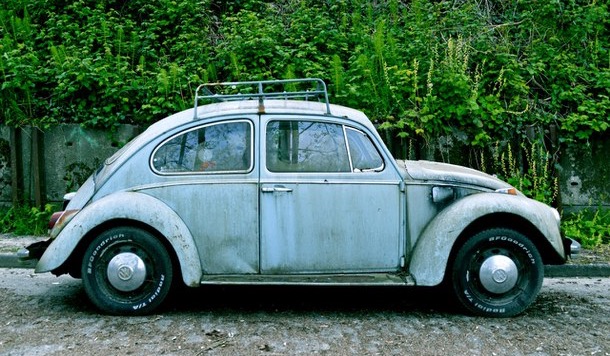 Exercise
List 10 orthodoxies in your business.
© Brave Venture Labs
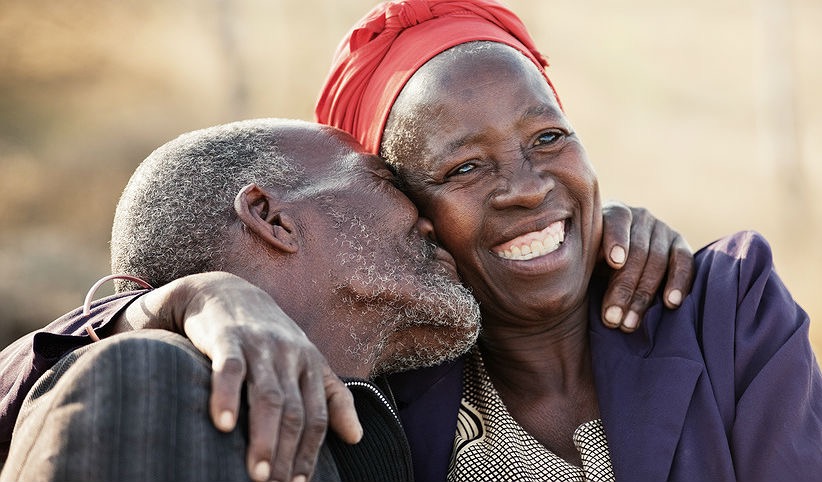 Exercise
List 10 unmet needs you’ve uncovered so far.
© Brave Venture Labs
What did you learn?
© Brave Venture Labs
Prototype
A representation of a part of your business that you can walk a user through.
© Brave Venture Labs
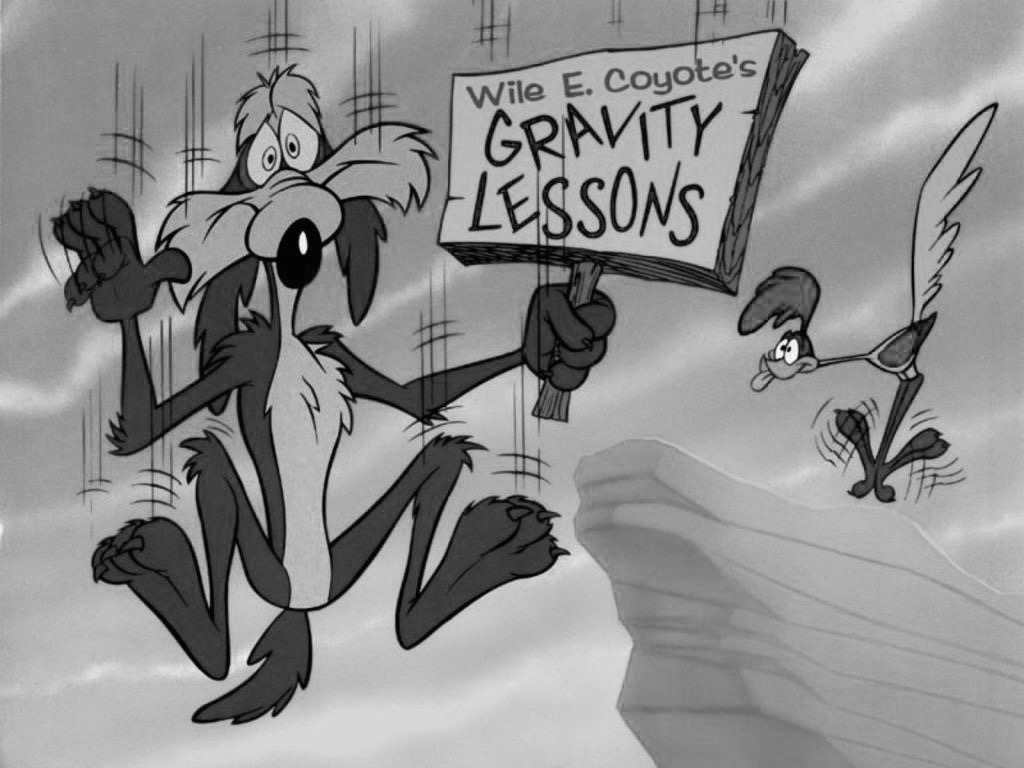 © Brave Venture Labs
Learn.
Faster
Safer
Cheaper
Smarter
Easier
© Brave Venture Labs
Rapid Prototyping
The practice of building just enough to evaluate a specific element of the idea, then immediately refining the idea based on feedback.
© Brave Venture Labs
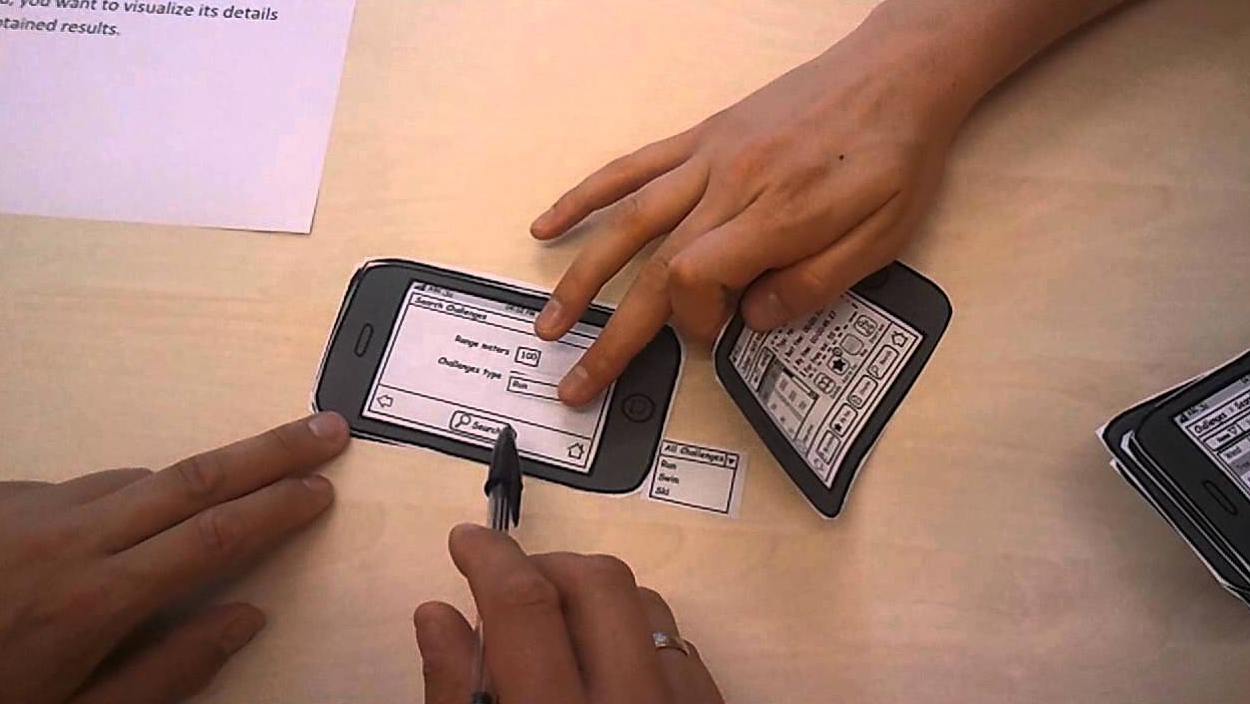 Exercise
Prototype your ideas
© Brave Venture Labs
Experiment
A controlled test of a critical business question to refine the offering.
© Brave Venture Labs
Experiment to build faster and cheaper.
Pilot
Experiment
One cycle
Iterative cycles
Multivariable data
Singular variable data
Long period
Short period
Clear, static offeirng
Continuously updating offering
Informs large investment decisions
Informs the next investment decision
© Brave Venture Labs
Experiment towards...
Desirability
Feasibility
People can use it and like it
You can build and scale it
Viability
People sign up and pay for it
© Brave Venture Labs
Experiment in this order.
3.  Feasibility
1.  Desirability
2.  Viability
You can build an scale it
People can use it and like it
People sign up and pay for it
Positive Cash Flow
Qualified Interest
Revenue
Development and Distribution
User Experience
Price and Marketing
© Brave Venture Labs
Define what’s most uncertain.
3.  Feasibility
1.  Desirability
2.  Viability
Can we build it cheaply?
Who’s the first customer?
How do people learn about it?
Are our partners capable?
Why do they decide to try?
How much will people pay?
Is the ROI worth pursuing?
Can people operate it?
Is the market big enough?
© Brave Venture Labs
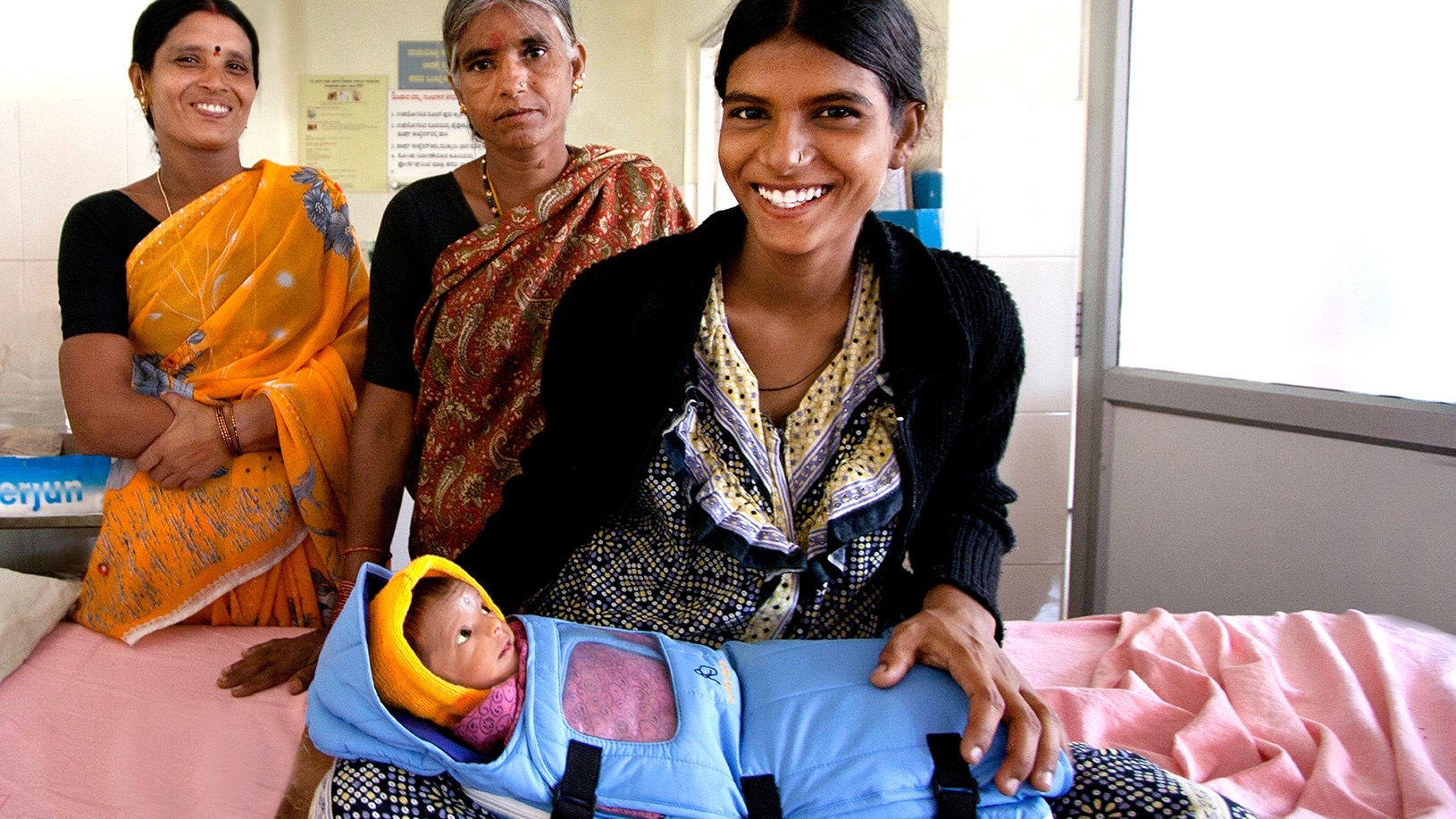 Exercise
Design your test
© Brave Venture Labs
BRAVE
VENTURE LABS
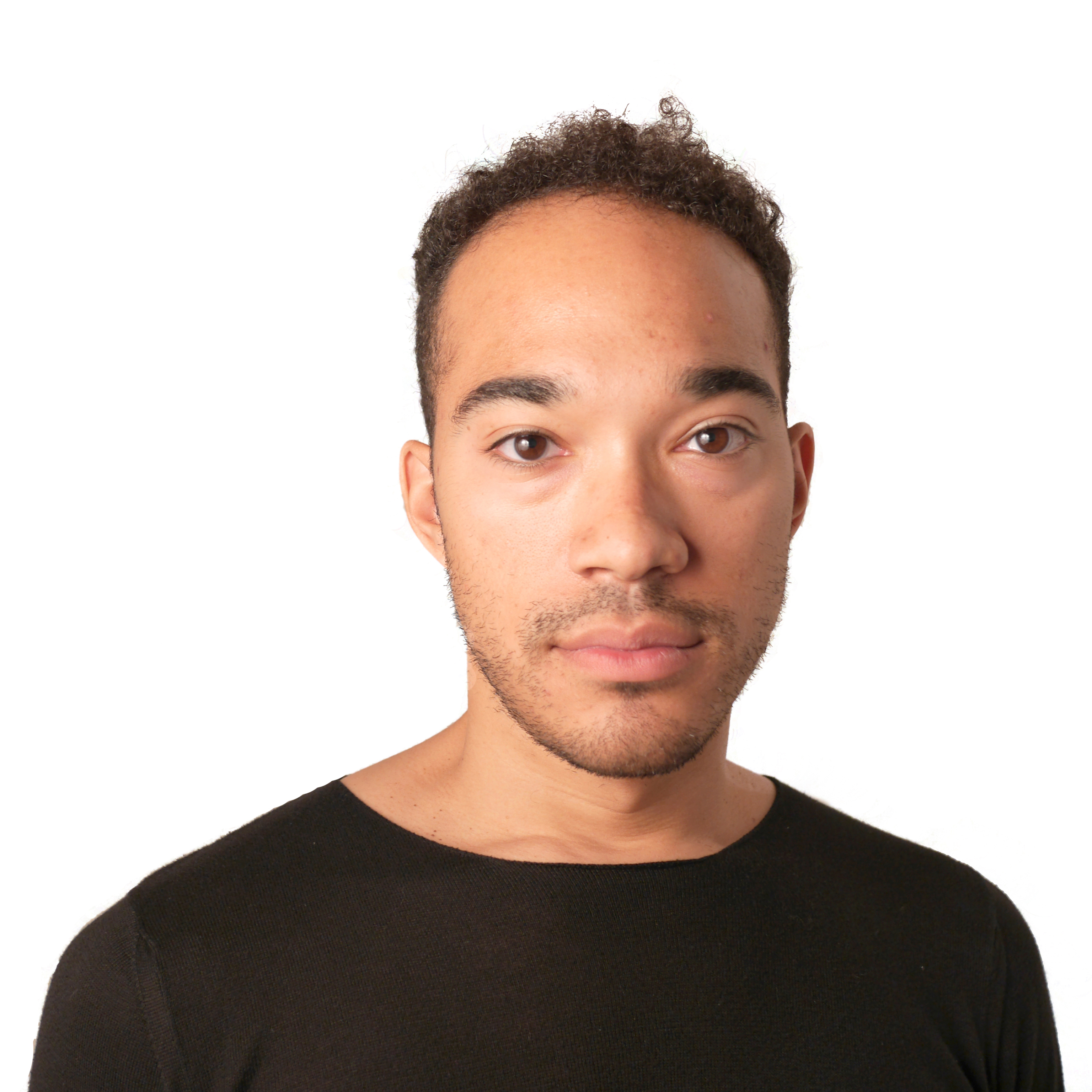 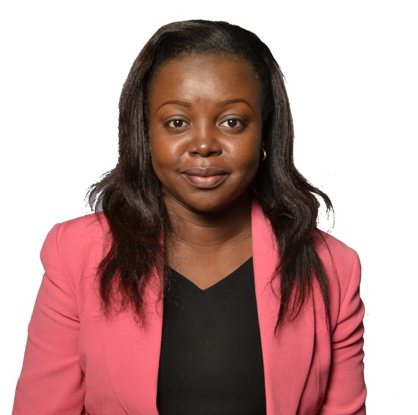 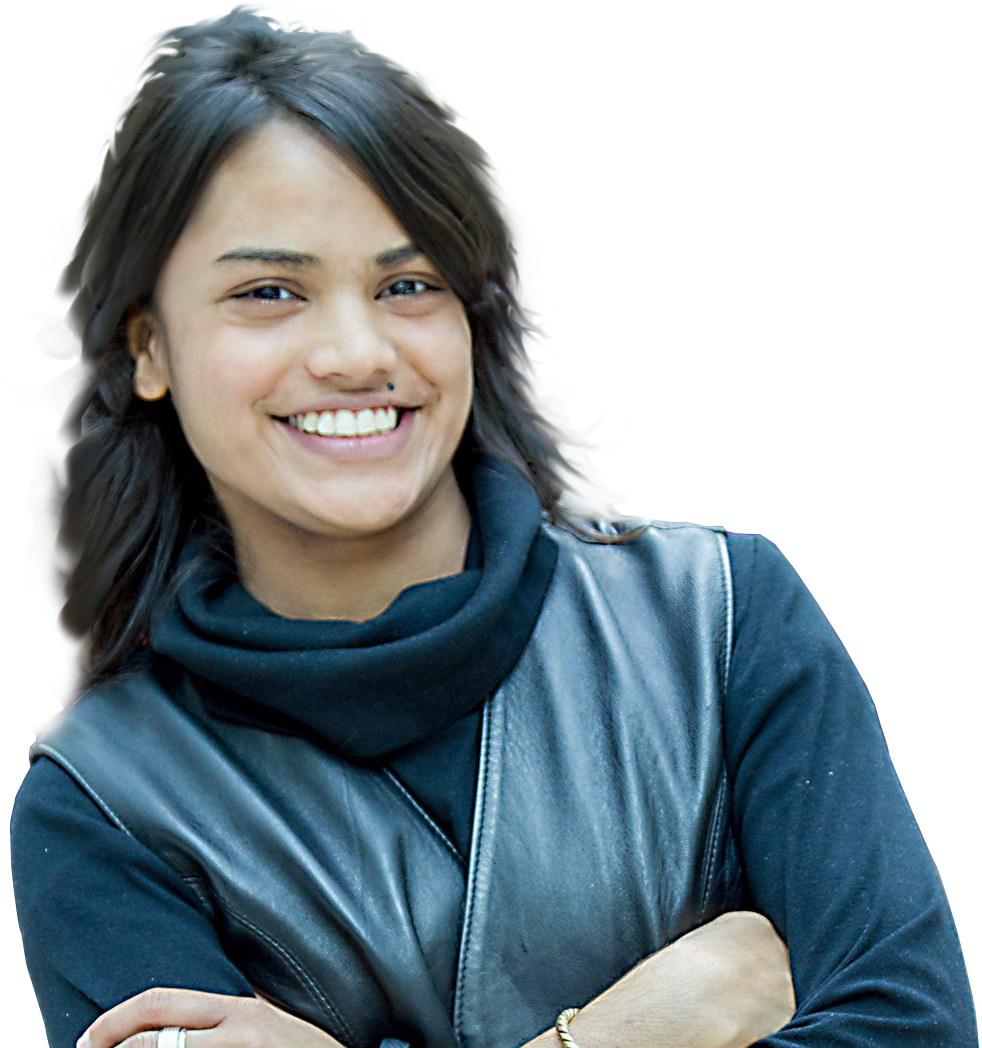 Lilian Mukabane

lilian@braveventurelabs.com
@lily_mukabane
Ibanga Umanah

ibanga@braveventurelabs.com
@ibangaumanah
Jessica Colaco

jessica@braveventurelabs.com
@jessicacolaco
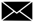 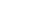 © Brave Venture Labs